Using agent-based modelling to depict basin closure in the Naivasha basin, Kenya: a framework of analysis
P. R. van Oel, A. van der Veen, R. Becht
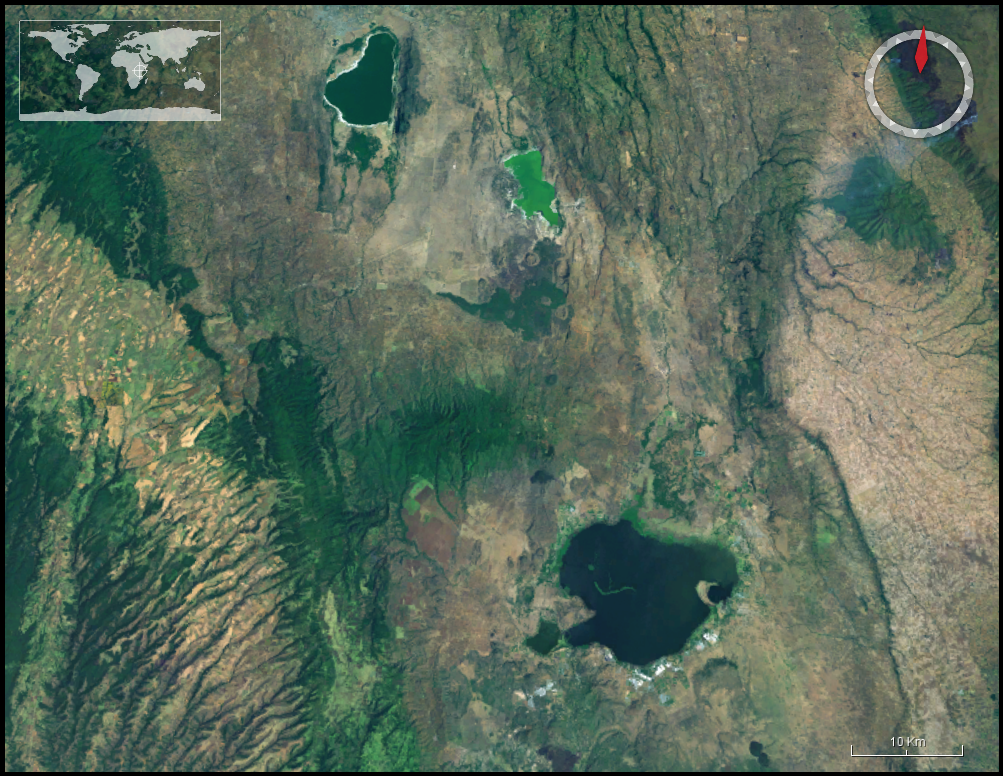 EOIA Naivasha project
Earth Observation (EO)
 Integrated Assessment (IA) Modeling
 Stakeholder meetings and communication
Hydrology study
Socioeconomic study
Governance study
Limnology study
Ecology study
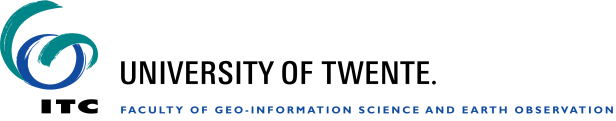 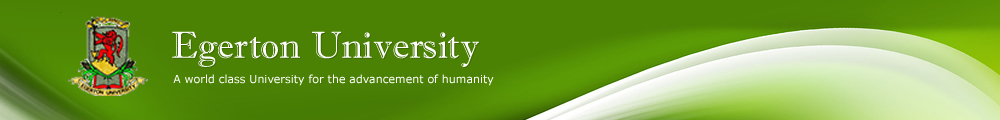 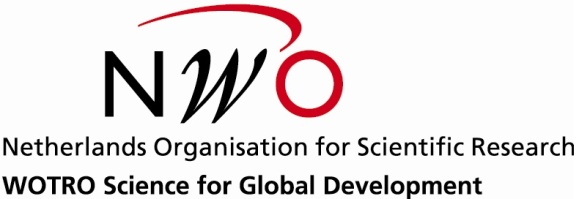 2
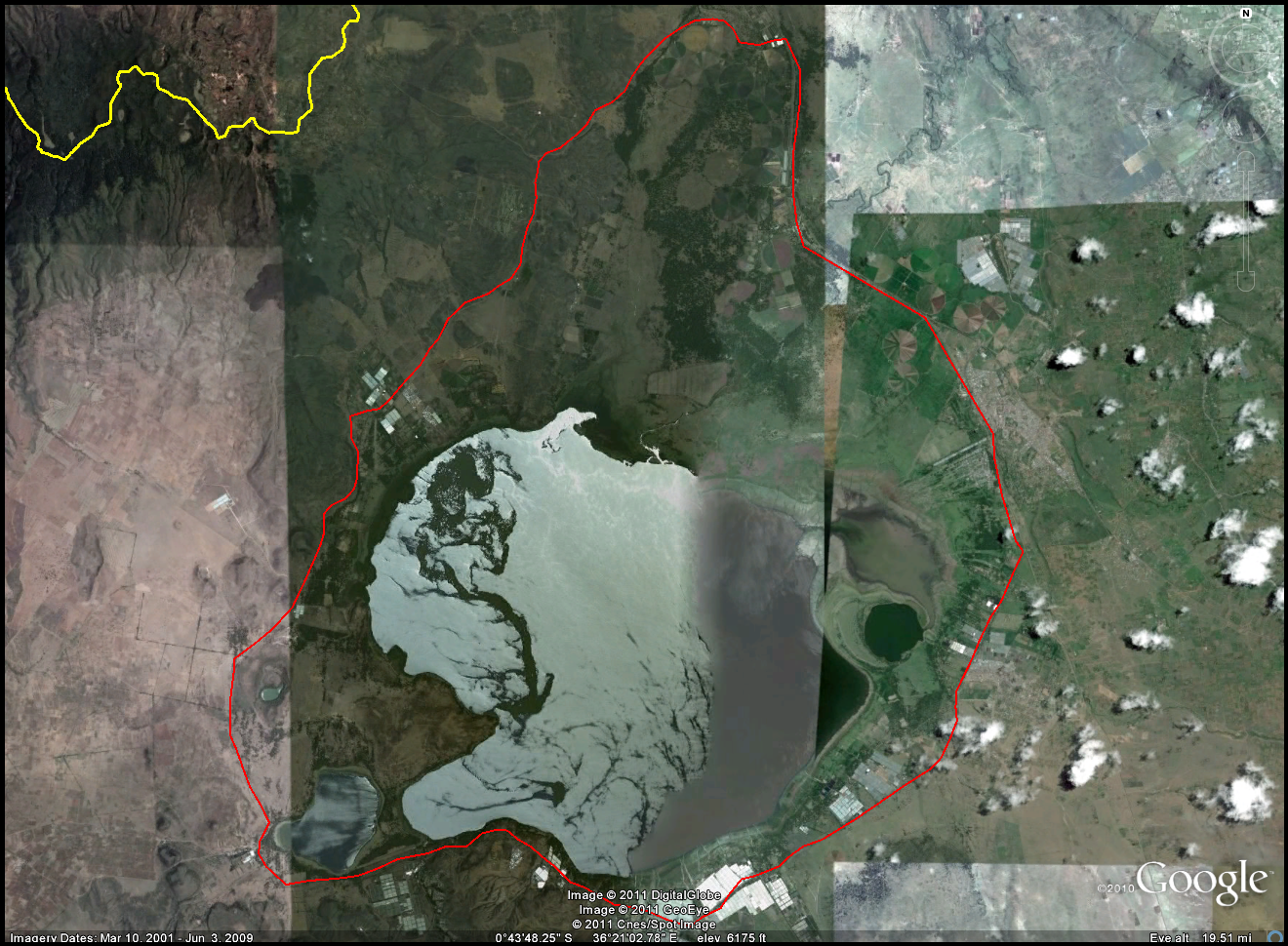 The Naivasha basin
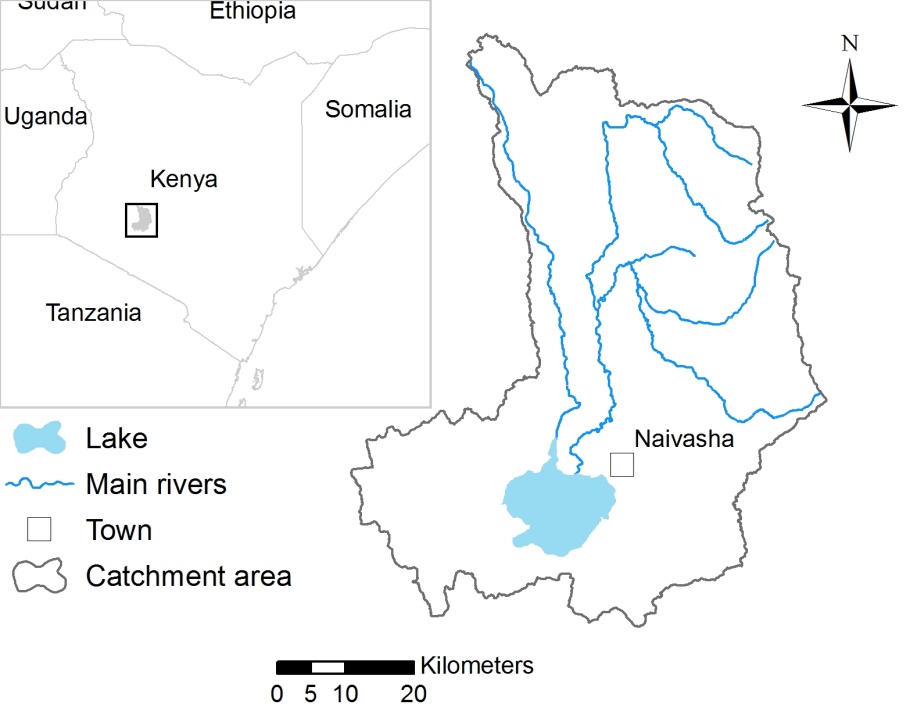 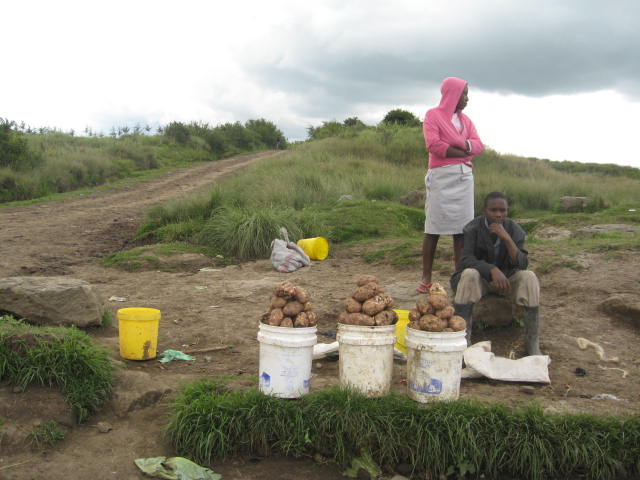 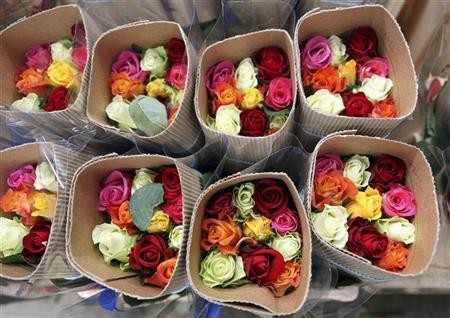 3
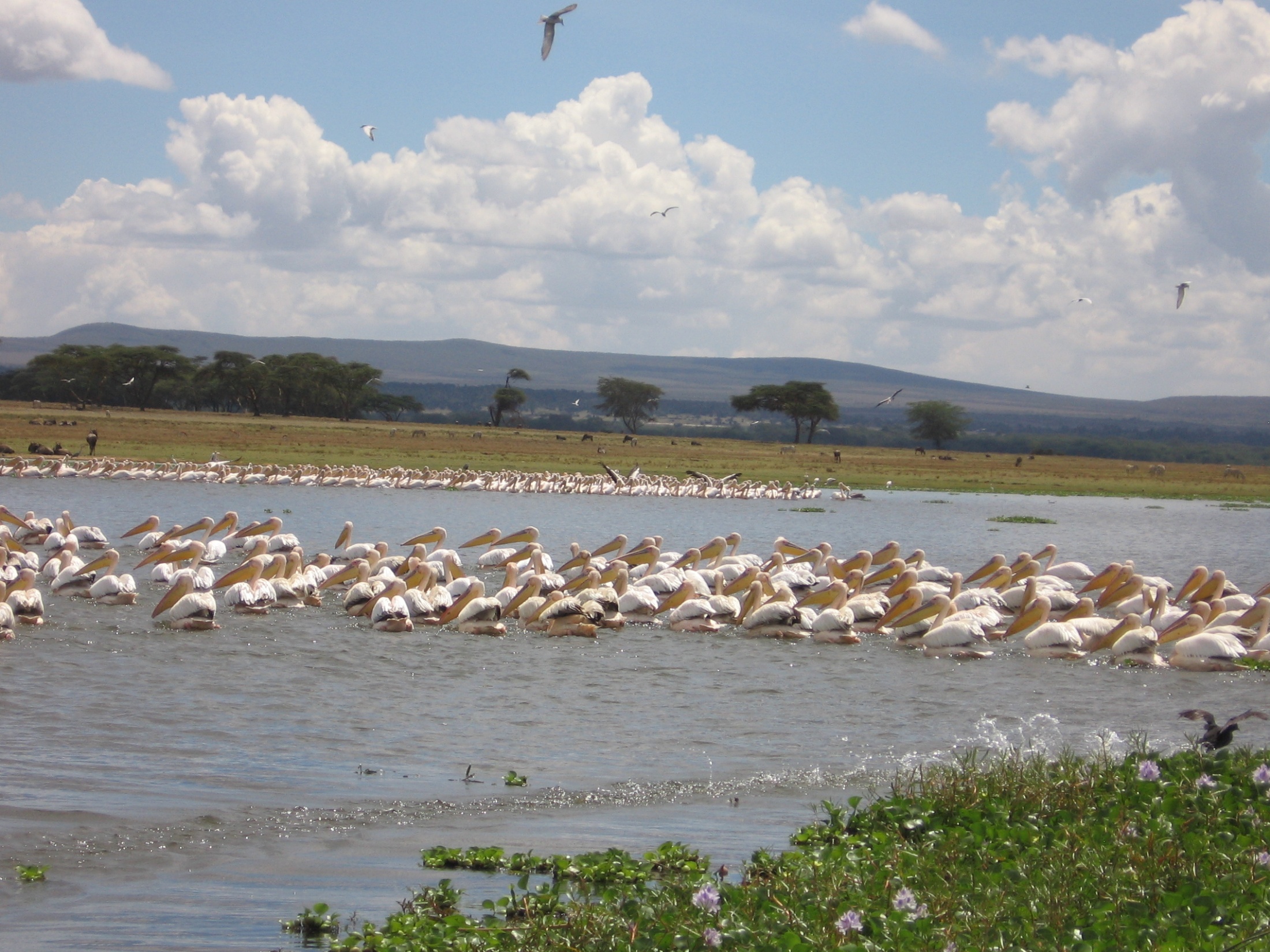 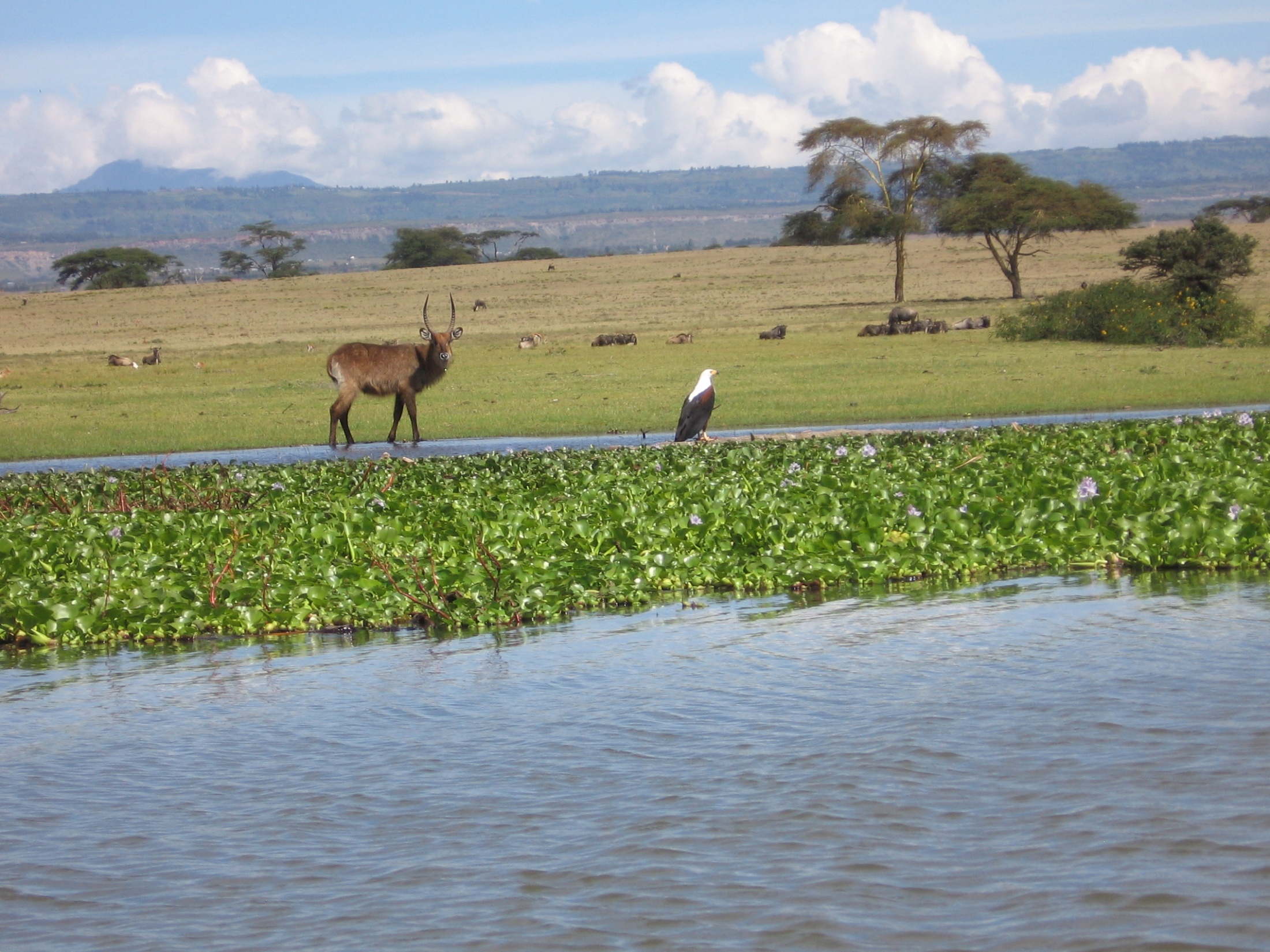 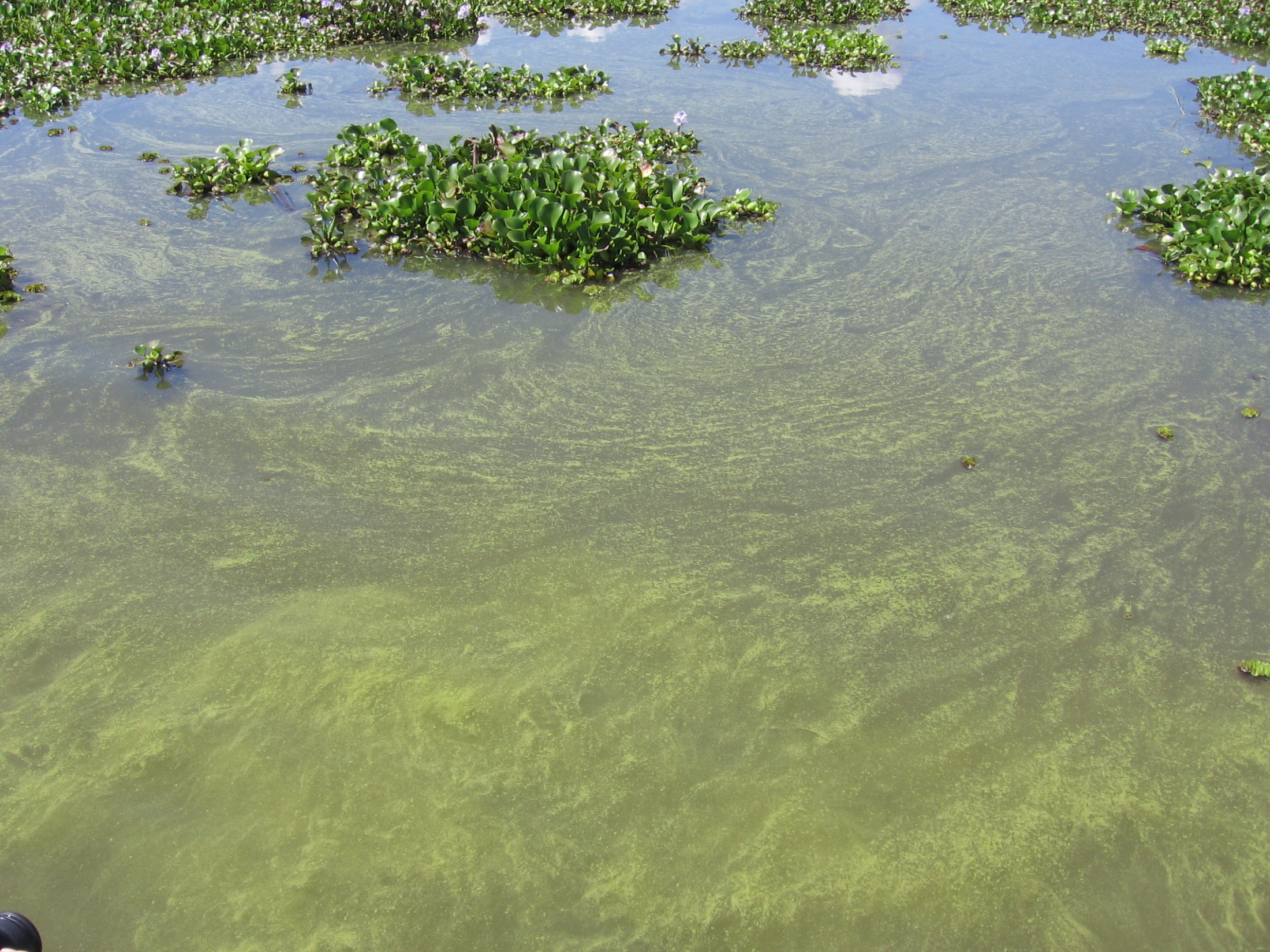 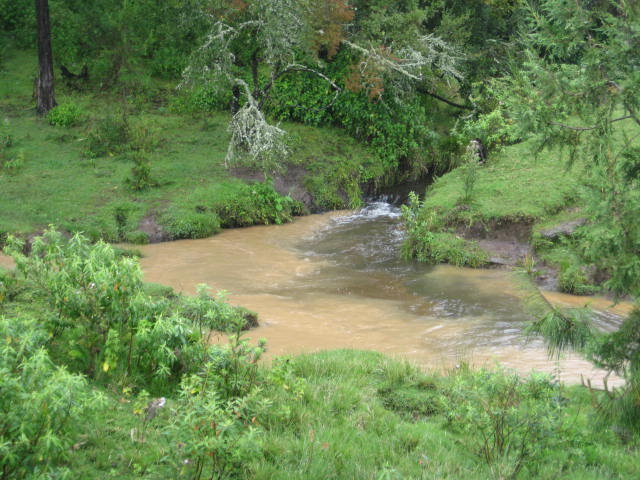 4
WOTRO EOIA project Naivasha
(River) Basin closure
River basins or sub basins are closed when commitments cannot be 
met (Molle et al., 2010)
Environmental Service (e.g. runoff)
Payment for Environmental Service (PES)
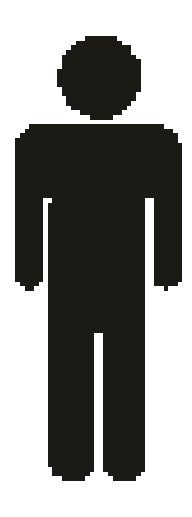 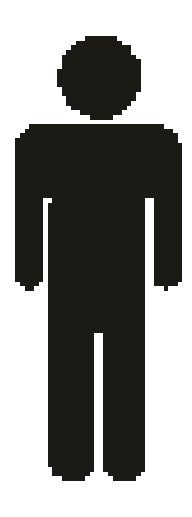 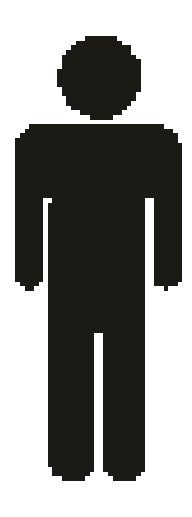 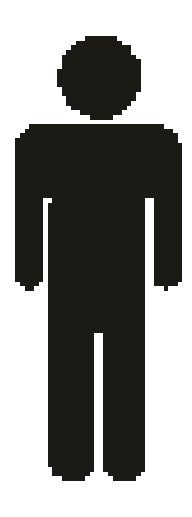 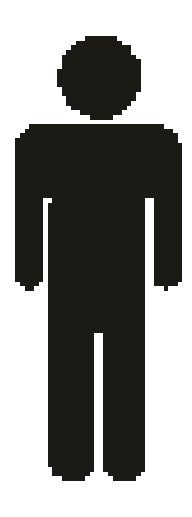 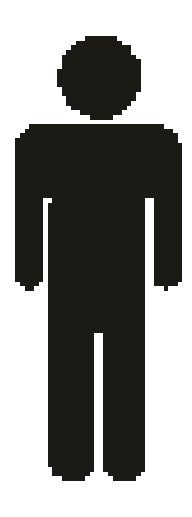 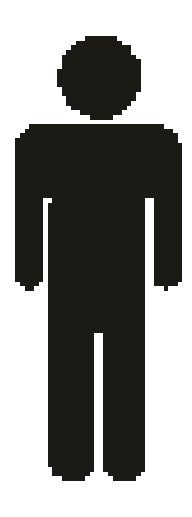 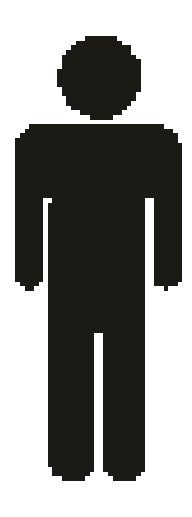 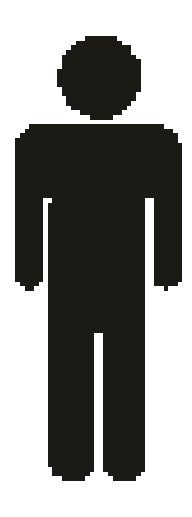 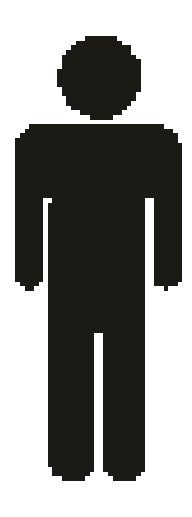 River basin
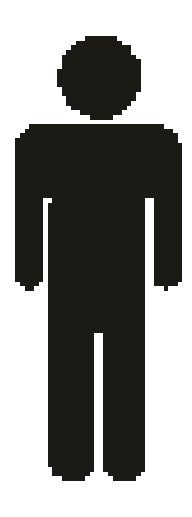 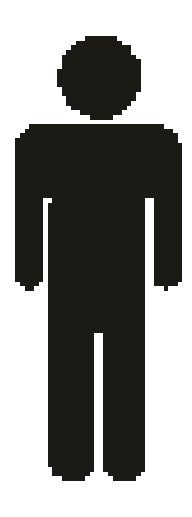 Hydraulic link
Local resource
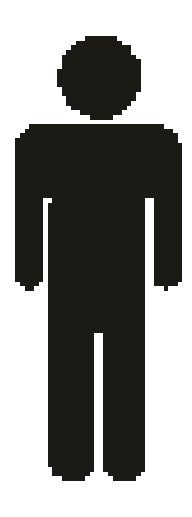 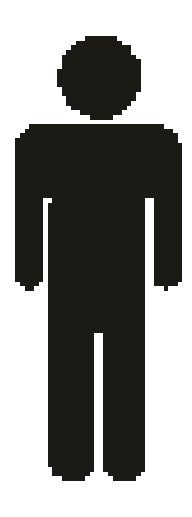 Lake system
Socioeconomic link
Molle, F., P. Wester and P. Hirsch (2010). River basin closure: Processes, implications and responses. 
Agricultural Water Management 97(4): 569-577.
5
Agent-based modelling
Autonomous, interacting agents. 
Many ABMs involve spatiotemporal framework.
Agents satisfy internal goals 
	using (nonlinear) rules, leading to decisions and actions

Agent rules may be based on:
Rationality
Heuristics
Learning 

Model outcome: emergent patterns at higher level of aggregation
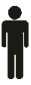 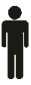 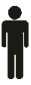 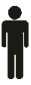 6
WOTRO EOIA project Naivasha
Objective of This study
Explore how ABM can be used for analyzing basin closure in 
Naivasha, Kenya

Moreover, exploring the effectiveness of PES by studying emergent 
patterns at the basin level
7
WOTRO EOIA project Naivasha
METHOD
Agent behavior (alternative livelihoods: water use, land use) 
Agent strategies influenced by:
Local resources (e.g. water, infrastructure)
Socio-economic network (copy successful behavior, trading) 
Experiences in recent years (rainfall, experiences other agents)

Emergence at the basin level
Spatiotemporal patterns of water availability (basin closure)
Land cover patterns
8
WOTRO EOIA project Naivasha
Levels of decision-making
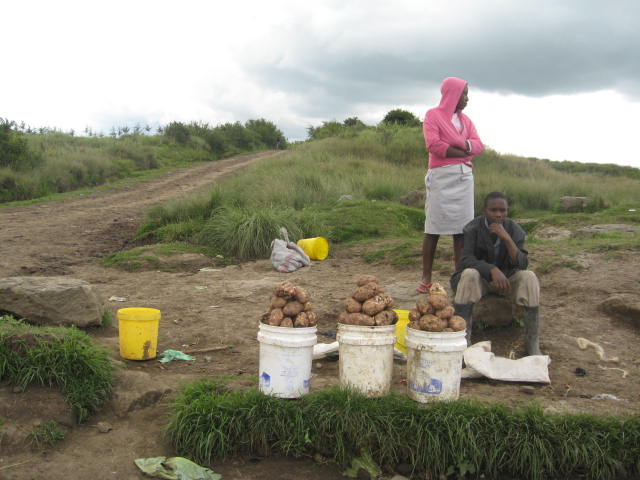 Basin level authority
Sub basin level (user associations)
Local level (resource users)
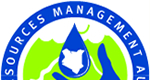 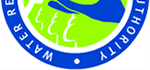 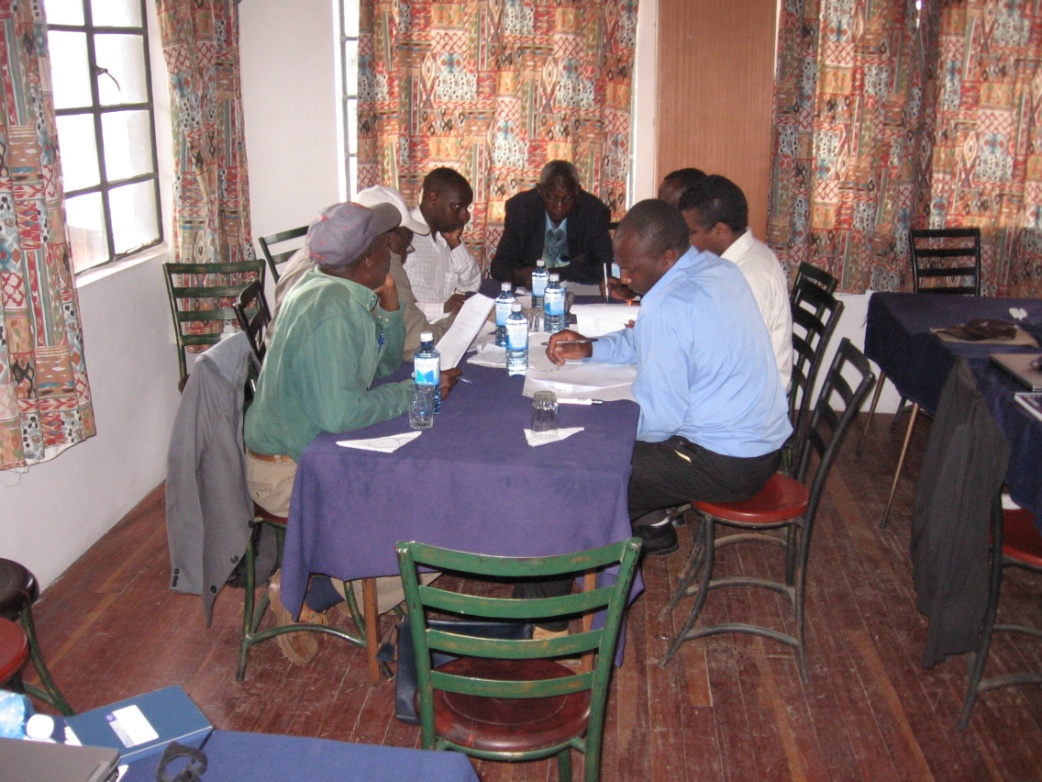 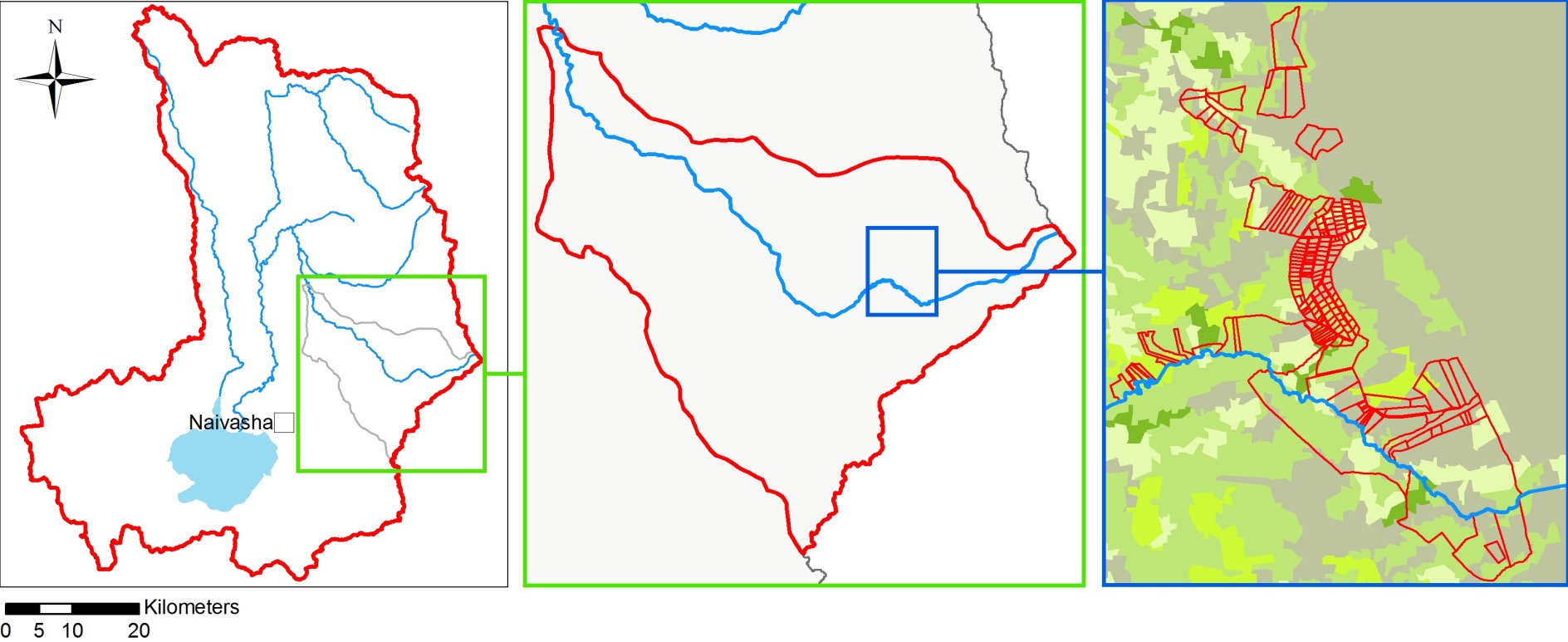 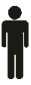 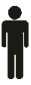 9
9
WOTRO EOIA project Naivasha
WOTRO EOIA project Naivasha
Model overview
State variables and scales: 
Temporal extent: several decades, 1-day time-step
Water availability in local resources
Water management decisions at the basin level (e.g. lake levels) 

Processes and scheduling: 
biophysical dynamics (hydrology, plant growth)
land use decisions by local agents
water management decisions
10
WOTRO EOIA project Naivasha
P
ET
S
Q
R
R
W
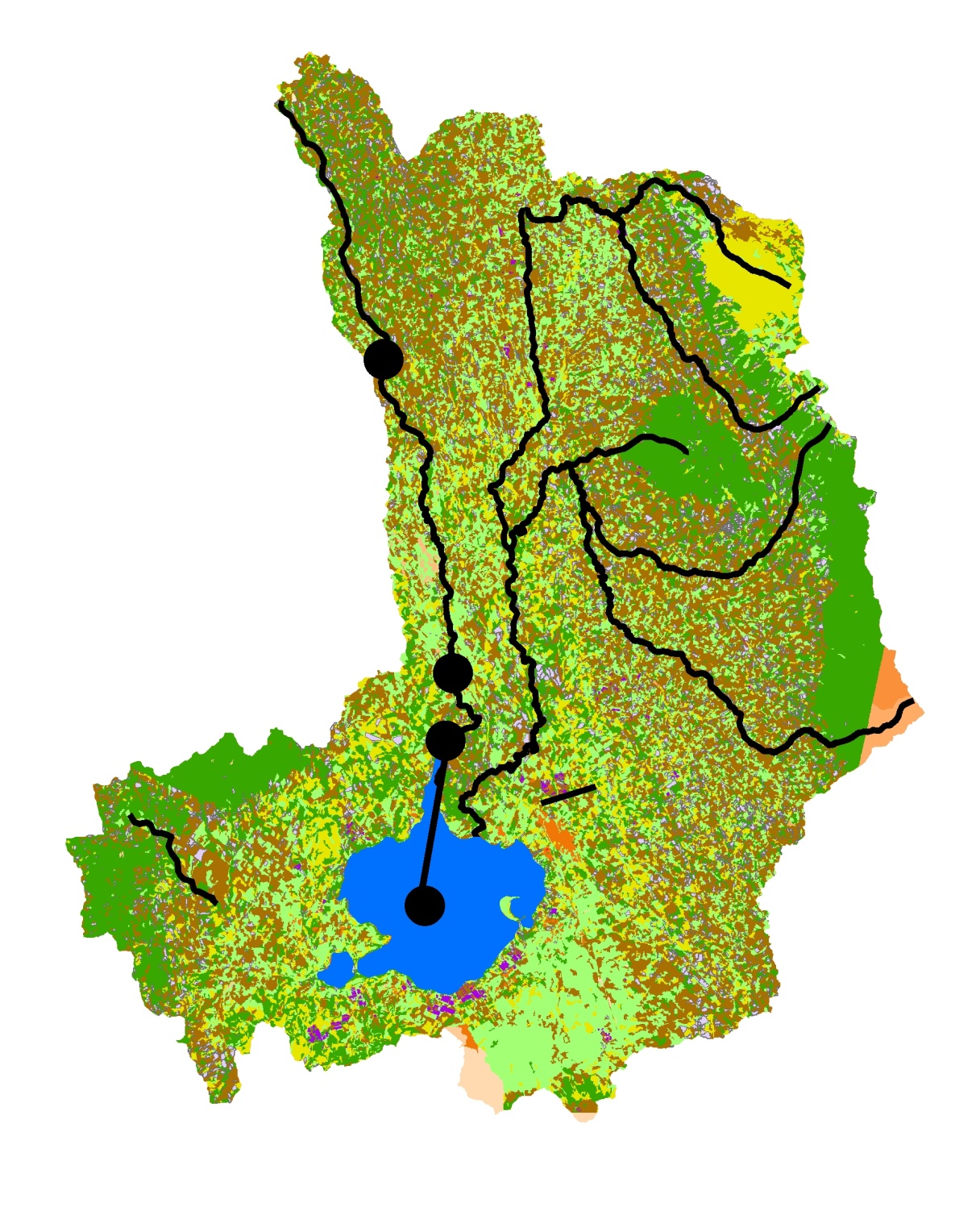 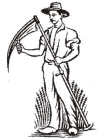 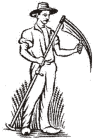 P
E
Inundation
zone
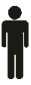 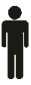 11
ABM model
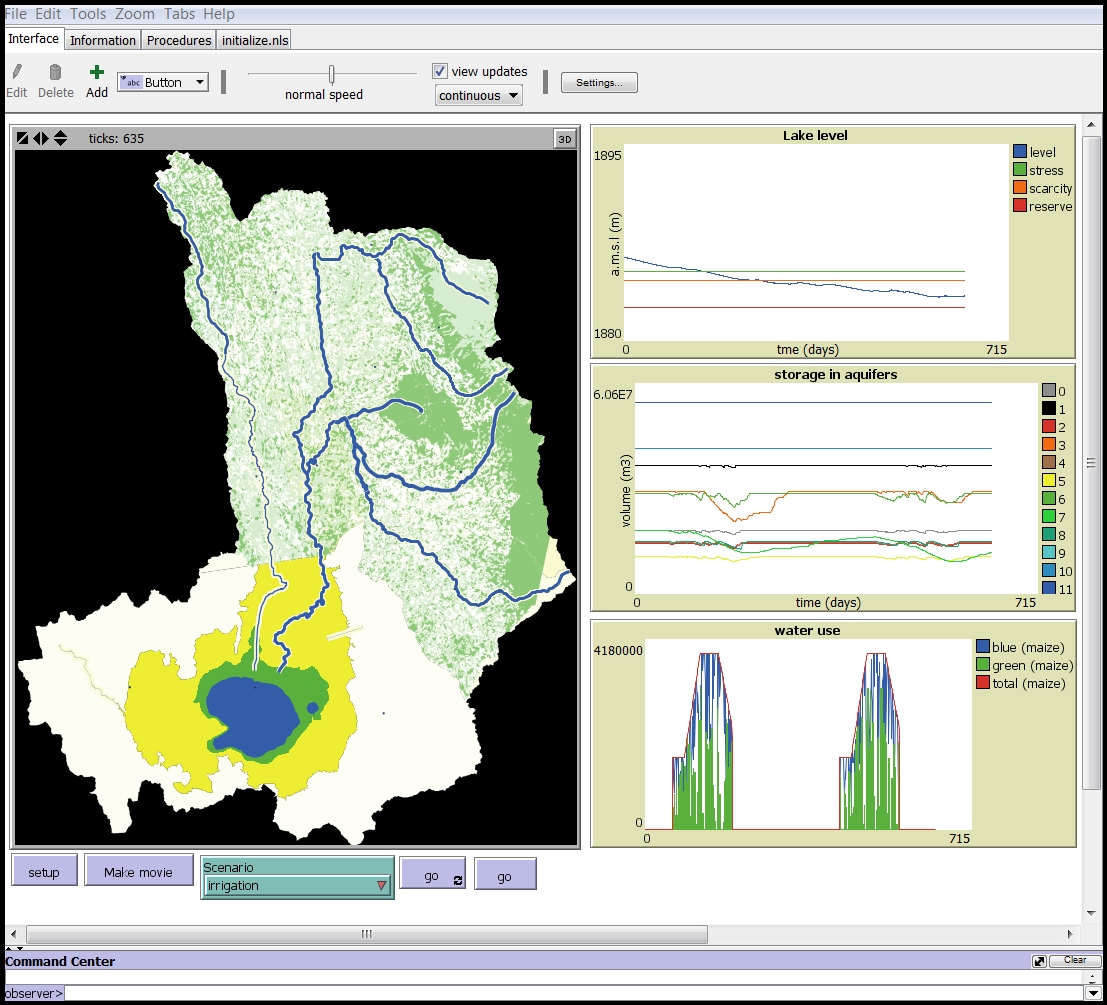 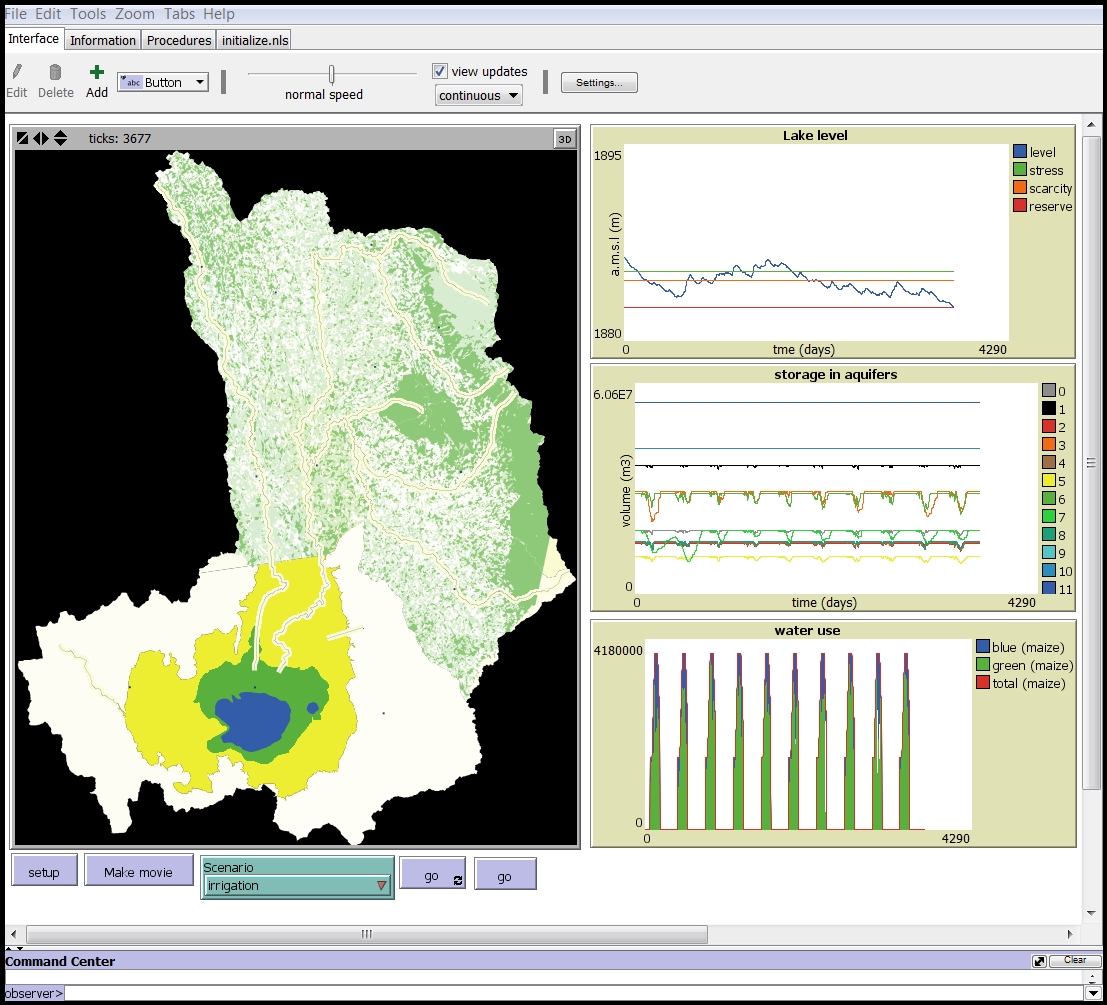 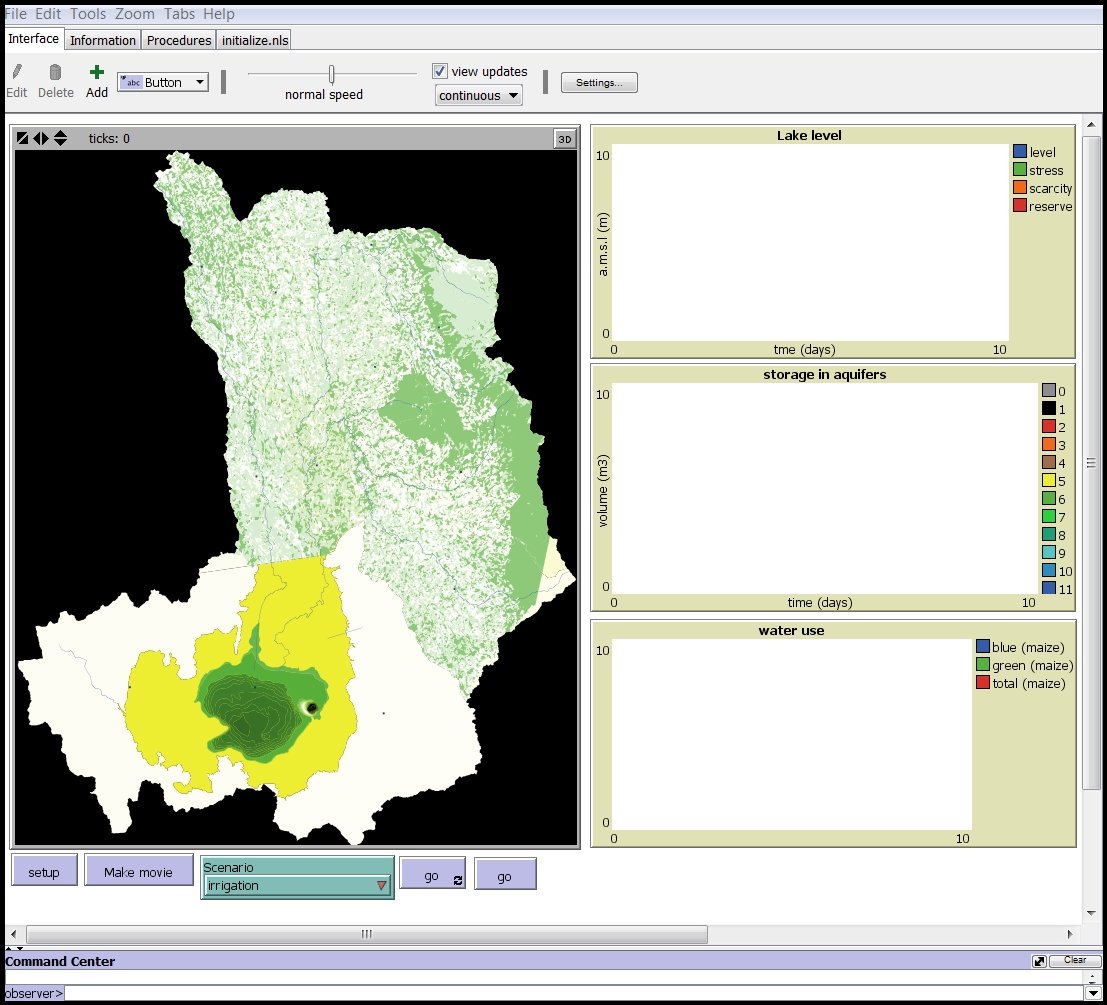 12
WOTRO EOIA project Naivasha
Model test (Physical)
Meteorological data 1960 -1980

PES Scenario A: 25% farmers irrigate crops
PES Scenario B: 25 % farmers change cropland into grassland
13
WOTRO EOIA project Naivasha
Results: Lake levels
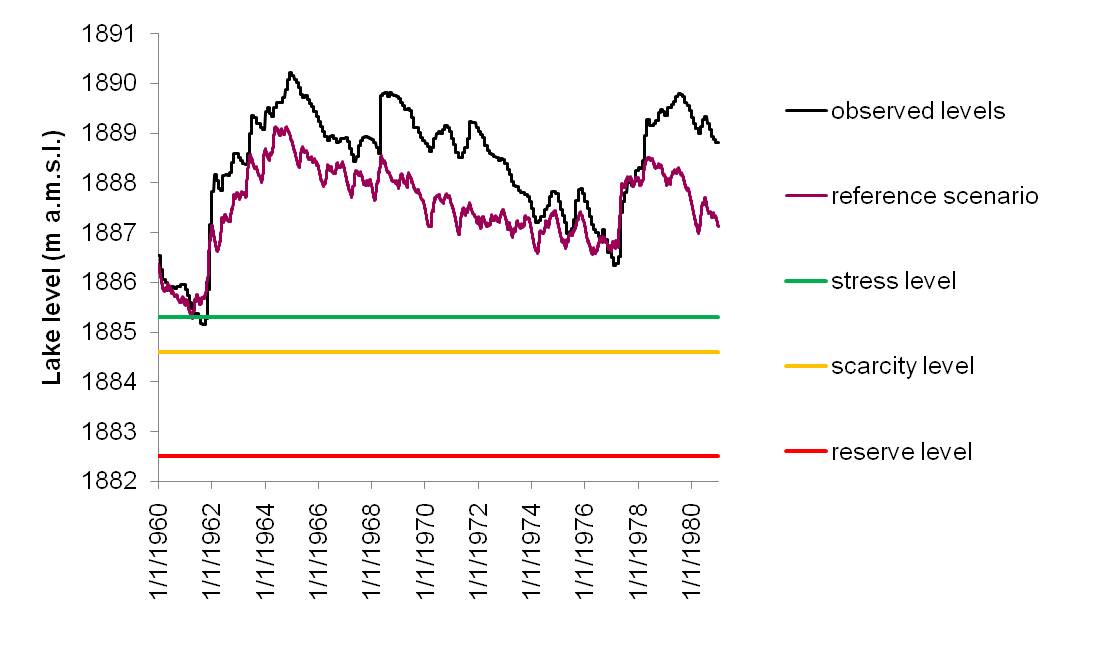 14
WOTRO EOIA project Naivasha
Results: Lake levels
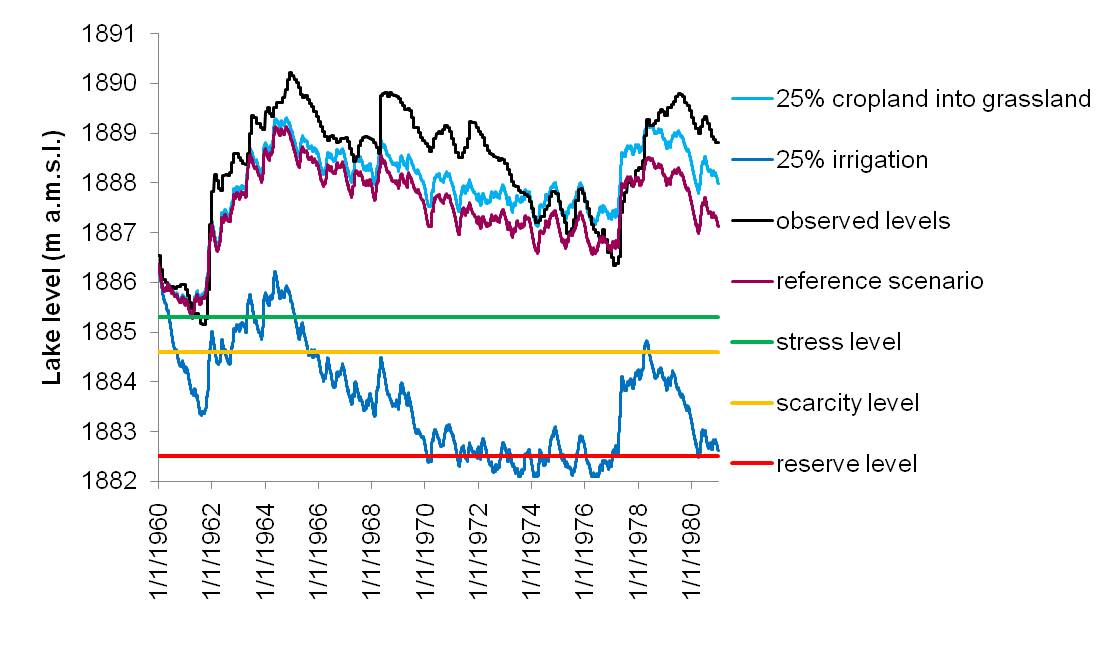 15
WOTRO EOIA project Naivasha
OUTCOME preliminary results
The impact of changing land use is limited with regard to runoff
The impact of water abstractions for irrigation is considerable

This suggests that PES should aim at limiting excessive irrigation 
rather than restoring natural vegetation
16
WOTRO EOIA project Naivasha
Results: Downstreamness (Dx) *
Every location x can be characterized by the size of its upstream catchment (Aup,x) relative to total basin (Atot)
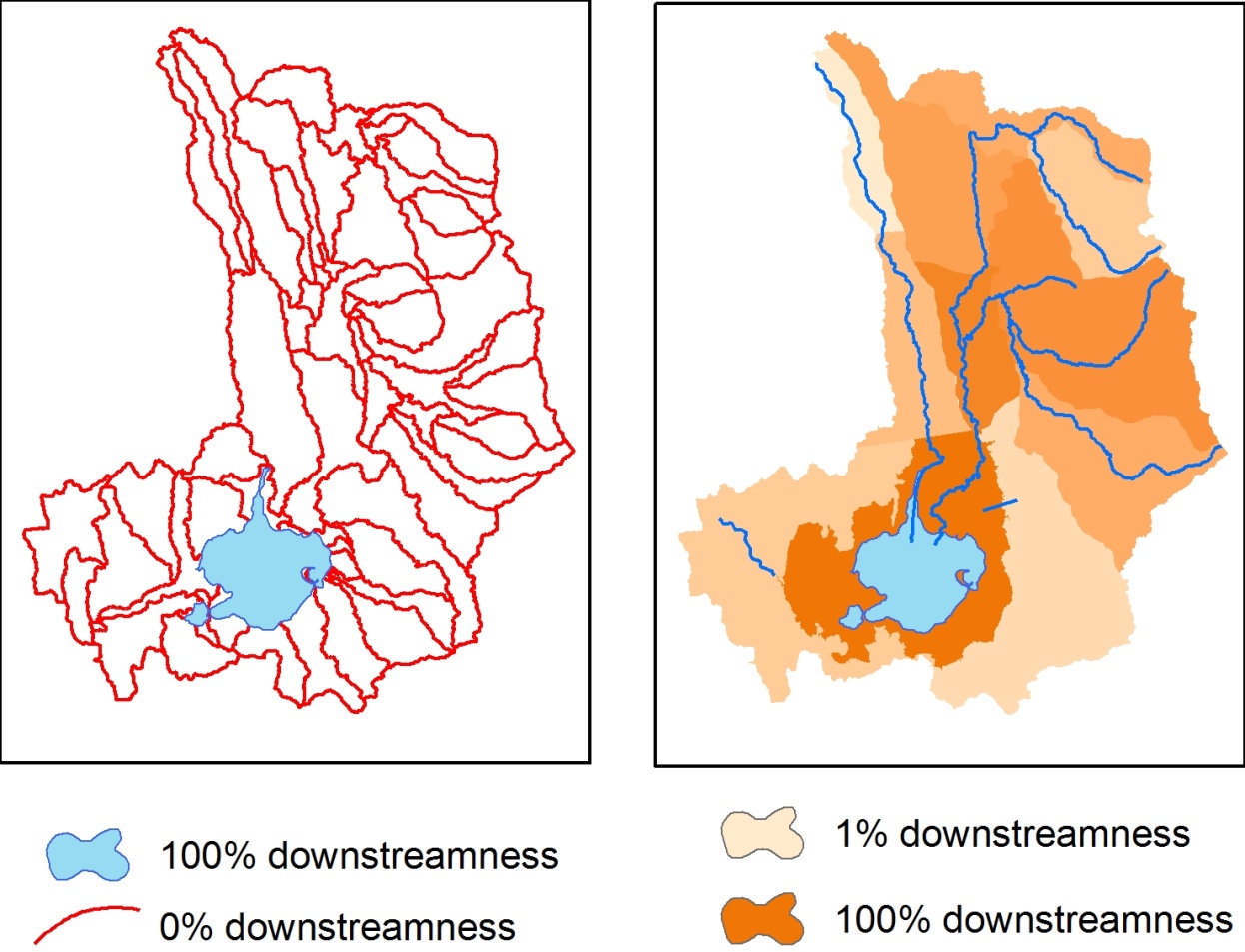 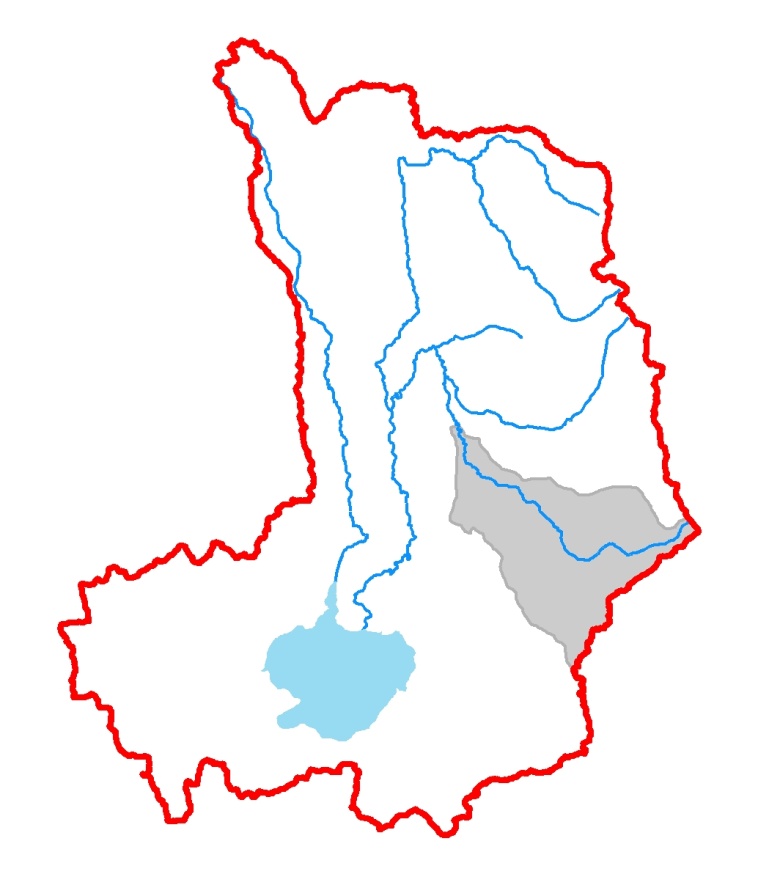 x
Aup,x
17
* Van Oel, P.R., M.S. Krol and A.Y. Hoekstra (In press.). Downstreamness: A Concept to Analyse Basin Closure. Journal 
of Water Resources Planning and Management - ASCE
downstreamness of water availability (WA)
DWA changes as volumes at different locations change. For a basin with n local resources the DWA is:
100%
DWA
0%
Time
18
WOTRO EOIA project Naivasha
downstreamness of water availability (DWA)
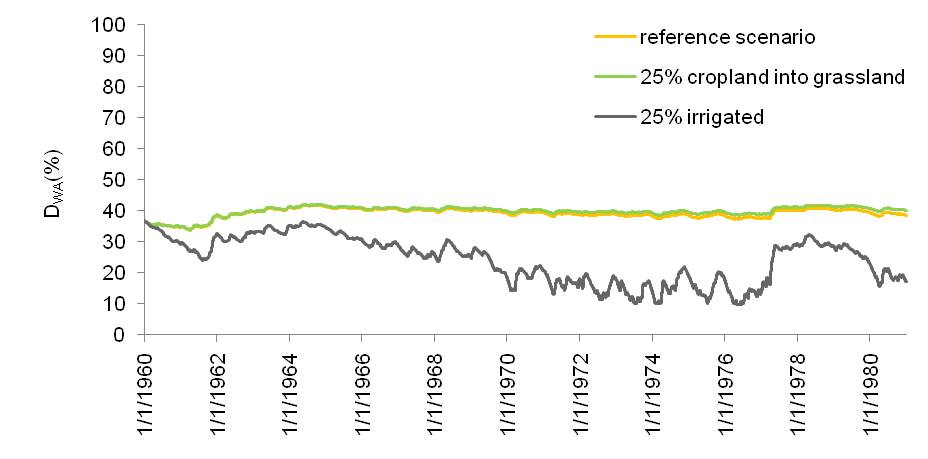 19
WOTRO EOIA project Naivasha
CONCLUSIONs
The use of spatially-explicit ABM is a relevant tool for:
Studying basin closure
Studying the process of adoption of PES 
Analyzing the effectiveness PES at the basin level
20
WOTRO EOIA project Naivasha
FUTURE WORK
Surveys in the field for designing valid heuristic models of decision-making by agents
 
The model may be extended to also indicate impacts of PES on:
Water quality
Socio-economic indicators
Ecological indicators.
21
WOTRO EOIA project Naivasha
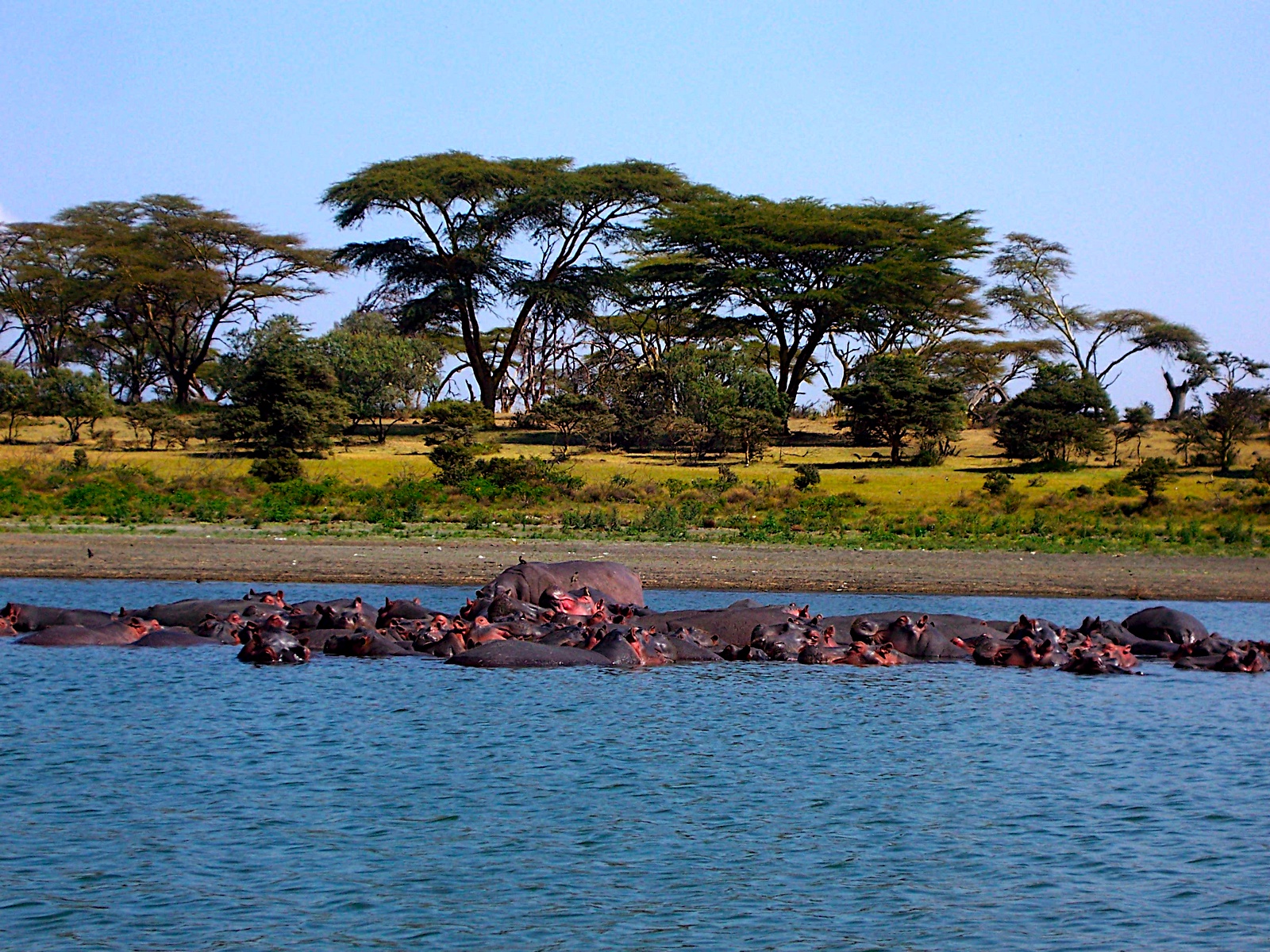 Questions?
EOIA PROJECT APPROACH 2010 - 2014
Defining the project
problem, system, indicators, scenarios
x,t scales
Stakeholder process (I)
Database
Models, EO
Modeling and assessment
Stakeholder process (II)
Evaluation of results and 
Visualization
Indicator maps (GIS)
23
24
FUTURE WORK
In the Naivasha basin small scale PES schemes are applied at two locations. Good opportunity for:
validating our modeling approach
exploring the potential
	of up scaling current PES
	schemes.
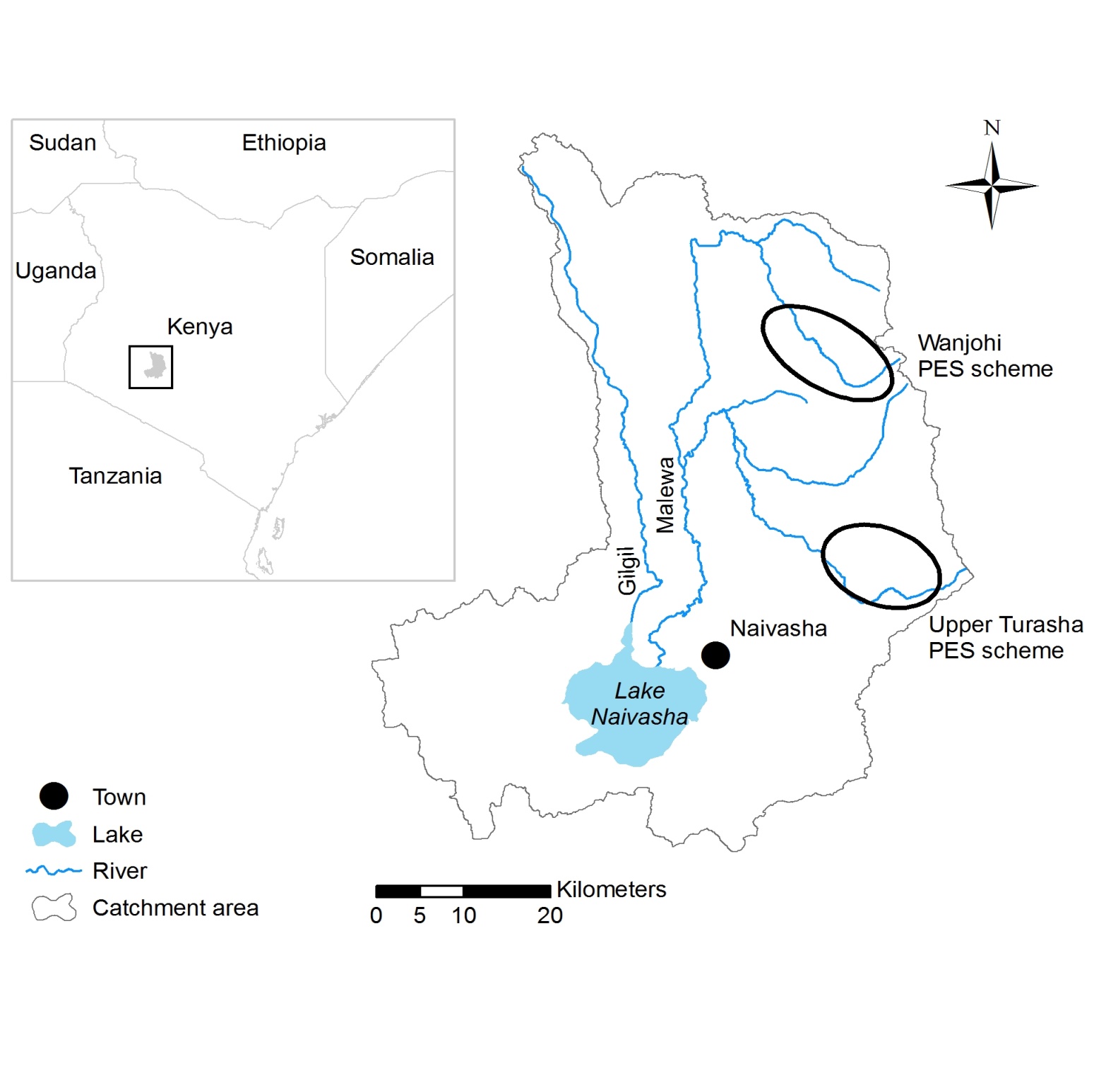 25
WOTRO EOIA project Naivasha
DISCUSSION
For projecting the spatially-explicit developments with regard to adopting PES by individuals a process-based ABM model is preferred over a pattern-based approach (e.g. including spatial autocorrelation) because it may be 
more helpful in understanding the process of adoption
more accurate in predicting land use change developments.
26
WOTRO EOIA project Naivasha
Trend associated with minor closure
Actual runoff (Q)
More natural runoff (Qnat)
Trend associated with major closure
0
Change in stored volumes in upstream catchment (∆S)
EXAMPLE FOR Measuring BASIN Closure
Not closed.
27
WOTRO EOIA project Naivasha